QUESTO È IL TITOLO
Istruzioniper l’uso
EDITA IN POWERPOINT®
Ricorda di scaricare ed installare I font utilizzati in questa presentazione (troverai il link ai font necessari nella slide ‘Stile della Presentazione’)
2
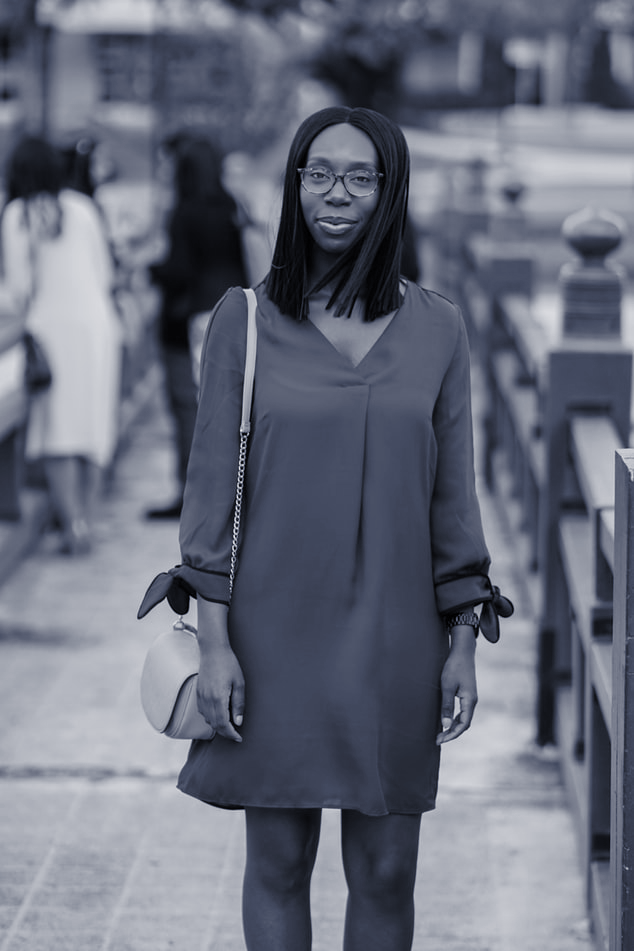 CIAO!
Sono Jayden Smith
Sono qui perché adoro fare presentazioni. 
Puoi trovarmi anche qui username@email.it
3
1
Titolo di transizione
Inizia con il primo set di slide
Le citazioni sono comunemente usate come mezzo di ispirazione e per invocare pensieri emozionali nel lettore.
5
Questo è il titolo di una slide
Here you have a list of items
And some text
But remember not to overload your slides with content
Your audience will listen to you or read the content, but won’t do both.
6
CONCETTO CHIAVE
Porta l'attenzione del tuo pubblico su un concetto chiave usando icone o illustrazioni
7
Puoi anche dividere i tuoi contenuti
Bianco
È il colore del latte e della neve fresca, il colore prodotto dalla combinazione di tutti i colori dello spettro visibile.
Nero
È il colore del carbone, dell'ebano e dello spazio. È il colore più scuro, il risultato dell'assenza o del completo assorbimento della luce.
8
In due o tre colonne
Giallo
È il colore dell'oro, del burro e dei limoni maturi. Nello spettro della luce visibile, il giallo si trova tra il verde e l'arancione.
Blu
È il colore del cielo limpido e del mare profondo. Si trova tra viola e verde sullo spettro ottico.
Rosso
È il colore del sangue e per questo è stato storicamente associato a sacrificio, pericolo e coraggio.
9
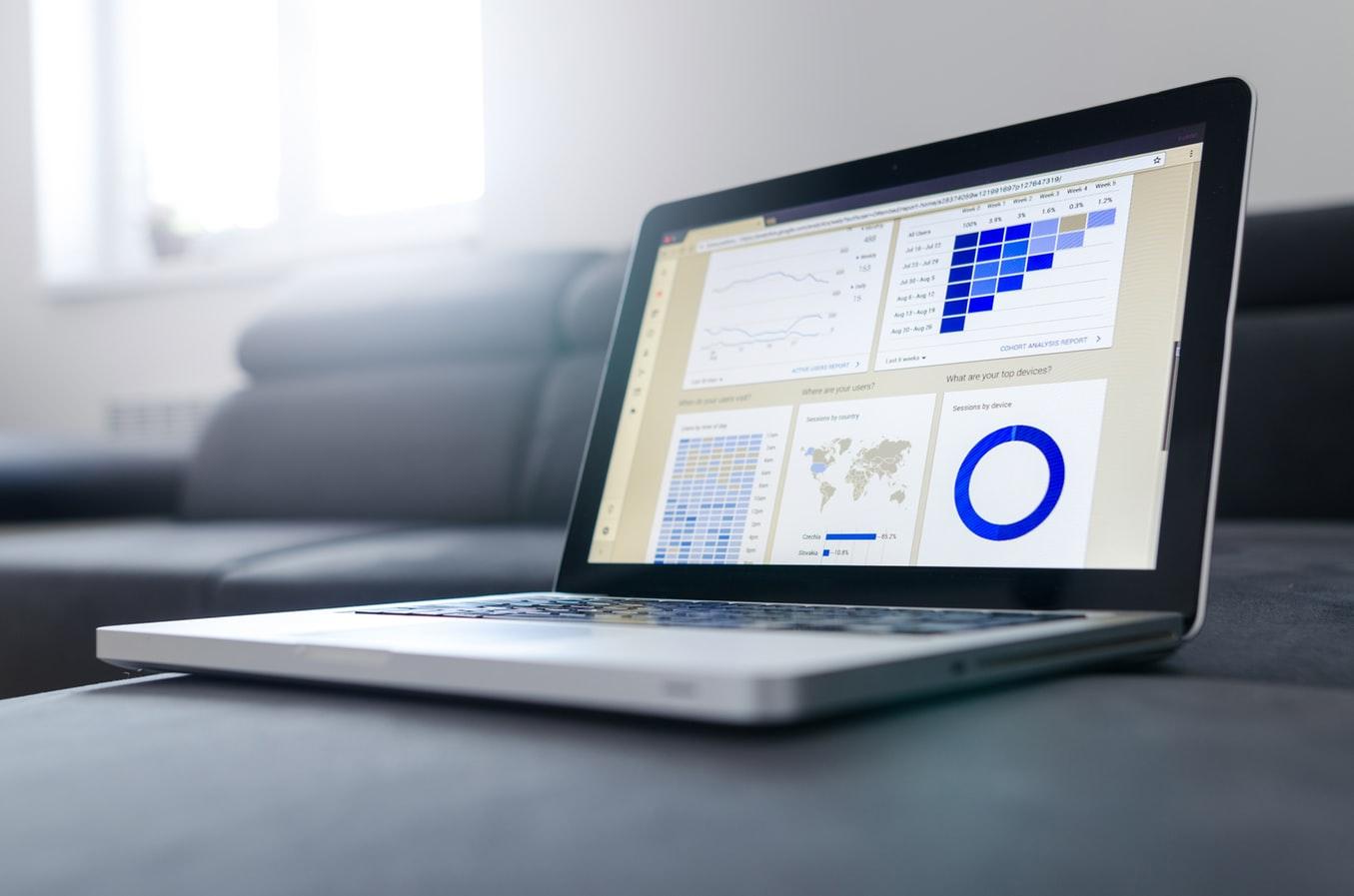 Un’immagine vale più di mille parole
Un'idea complessa può essere trasmessa con una singola immagine, consentendo di assorbire rapidamente grandi quantità di dati.
10
Vuoi un grande impatto?
Usa un’immagine grande.
11
Usa i diagrammi per spiegare le tue idee
Vestibulum congue tempus
Vestibulum congue tempus
Vestibulum conguetempus
Lorem ipsum dolor sit amet, consectetur adipiscing elit, sed do eiusmod tempor.
Lorem ipsum dolor sit amet, consectetur adipiscing elit, sed do eiusmod tempor.
Lorem ipsum dolor sit amet, consectetur adipiscing elit, sed do eiusmod tempor. Ipsum dolor sit amet elit, sed do eiusmod tempor.
12
E le tabelle per confrontare dati
13
Mappa
scroller
14
89,526,124
Whoa! È un gran numero, non sei orgoglioso?
15
89,526,124€
Sono un sacco di soldi
185,244 utenti
E molti utenti
100%
Ottimo successo!
16
Our process is easy
20XX
20XX
20XX
20XX
Lorem Ipsum
Lorem Ipsum
Lorem Ipsum
Lorem Ipsum
Lorem ipsum dolor sit amet, consectetur adipiscing.
Lorem ipsum dolor sit amet, consectetur adipiscing.
Lorem ipsum dolor sit amet, consectetur adipiscing.
Lorem ipsum dolor sit amet, consectetur adipiscing.
17
Let’s review some concepts
Yellow
Is the color of gold, butter and ripe lemons. In the spectrum of visible light, yellow is found between green and orange.
Blue
Is the colour of the clear sky and the deep sea. It is located between violet and green on the optical spectrum.
Red
Is the color of blood, and because of this it has historically been associated with sacrifice, danger and courage.
Yellow
Is the color of gold, butter and ripe lemons. In the spectrum of visible light, yellow is found between green and orange.
Blue
Is the colour of the clear sky and the deep sea. It is located between violet and green on the optical spectrum.
Red
Is the color of blood, and because of this it has historically been associated with sacrifice, danger and courage.
18
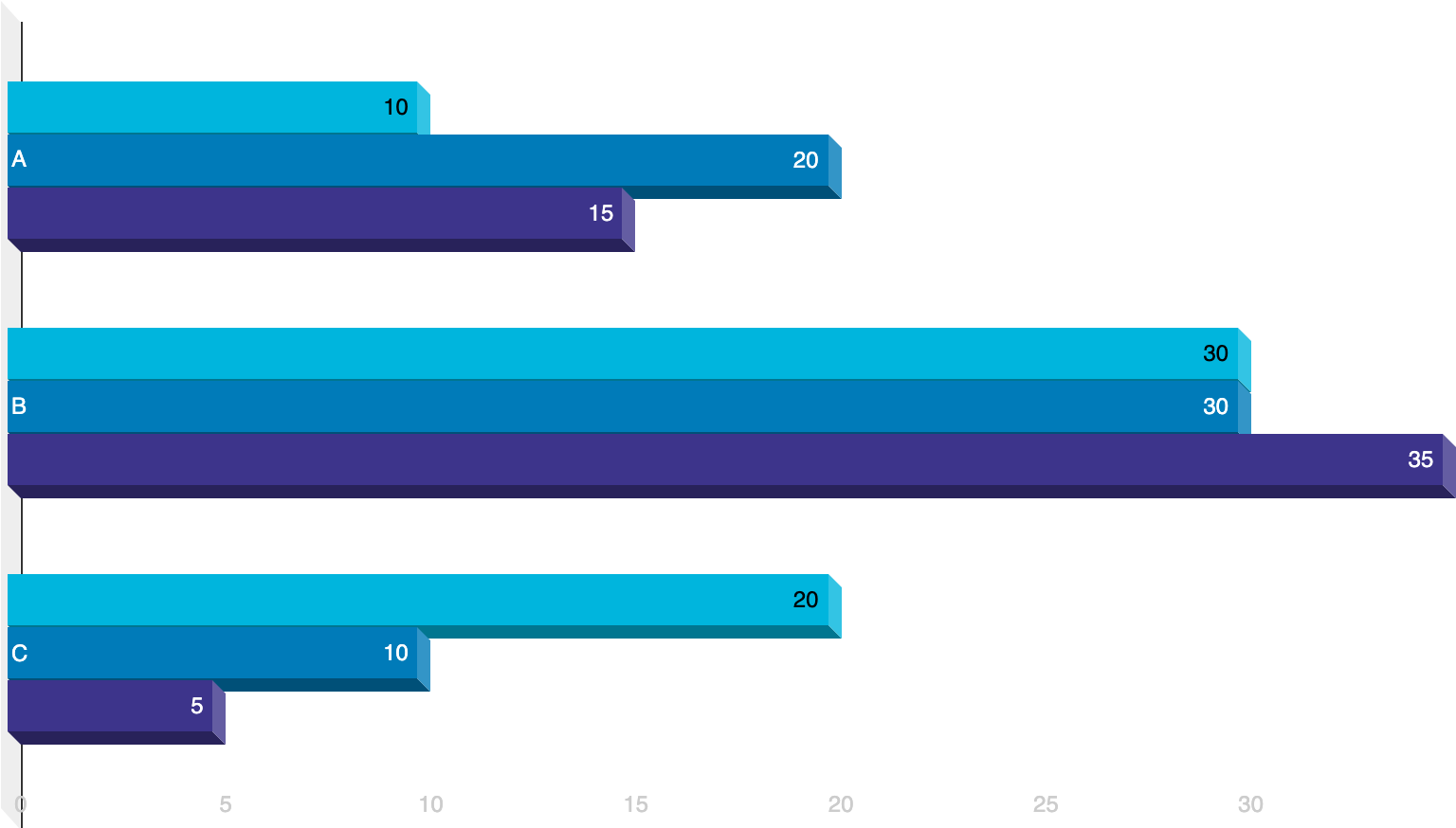 Puoi inserire grafici da Excel
19
GRAZIE!
Domande?
Puoi scrivermi a: 
username@email.it
20
Ringraziamenti
Un ringraziamento speciale a tutte le persone che hanno creato e rilasciato gratuitamente queste fantastiche risorse:
Illustrazioni di Sergei Tikhonov
Foto di Unsplash
21
Stile della presentazione
Questa presentazione usa le seguenti specifiche tipografiche:
Titoli: Raleway
Testi: Barlow
Scaricali gratis su:
https://www.fontsquirrel.com/fonts/raleway
https://www.fontsquirrel.com/fonts/barlow
Non è necessario mantenere questa diapositiva nella presentazione. È qui solo per servirti come guida alla progettazione se devi creare nuove diapositive o scaricare i caratteri per modificare la presentazione in PowerPoint®
22
Risorse Extra
Illustrazioni create da Sergei Tikhonov.
Free illustrations published under the MIT License. You can use them for personal and commercial projects, without the need to include attribution.
See license.
23
Risorse Extra
Illustrazioni create da Sergei Tikhonov.
Free illustrations published under the MIT License. You can use them for personal and commercial projects, without the need to include attribution.
See license.
24
Le icone sono facilmente editabili.Ciò significa che puoi: 
Ridimensionarle senza perdere qualità.
Cambiare colore di riempimento e opacità. 

Bello vero? :)Esempi
25
😉
Puoi anche usare qualsiasi emoji come icona!E ovviamente puoi ridimensionarle senza perdere qualità.
✋👆👉👍👤👦👧👨👩👪💃🏃💑❤😂😉😋😒😭👶😸🐟🍒🍔💣📌📖🔨🎃🎈🎨🏈🏰🌏🔌🔑 e molte altre...
26